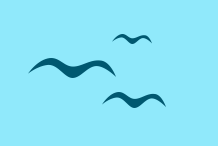 Địa lí
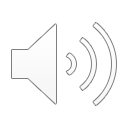 Các đại dươngtrên  thế  giới
Muc tiêu
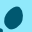 01
Nhớ tên và xác định được vị trí 4 đại dương trên quả bản đồ.
02
Mô tả được một số đặc điểm của các đại dương.
03
Biết phân tích bảng số liệu và lược đồ, tìm một số đặc điểm nổi bật của các đại dương.
01
Vị trí của các đại dương
Thái Bình Dương
Ấn Độ Dương
Hãy kể tên các đại dương mà em biết?
Đại Tây Dương
Bắc Băng Dương
Quan sát hình 1, hình 2 SGK tr.130 rồi hoàn thành bảng sau:
Thảo luận nhóm 4
Thời gian: 5 phút
Châu Mĩ, châu Nam Cực, châu Đại Dương, châu Á.
Đại Tây Dương, Ấn Độ Dương, Bắc Băng Dương.
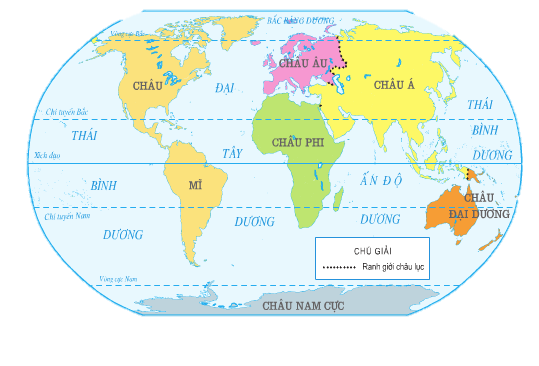 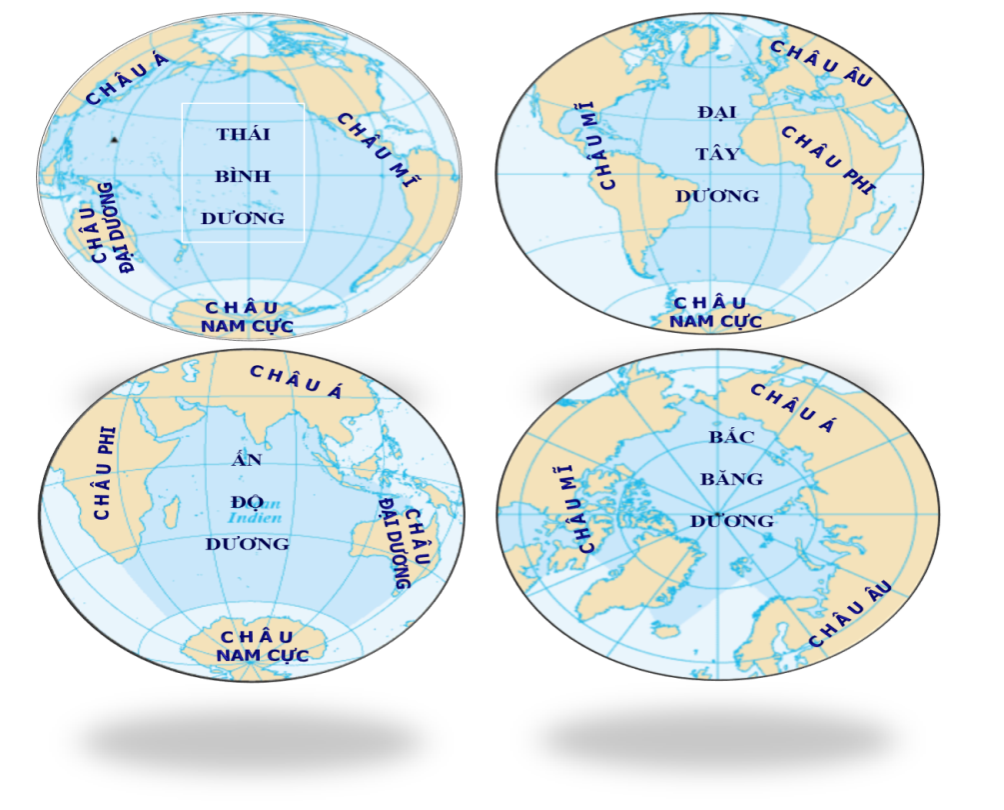 Lược đồ các châu lục và đại dương
Châu Á, châu Đại Dương, châu Nam Cực, châu Phi.
Đại Tây Dương, 
Thái Bình Dương.
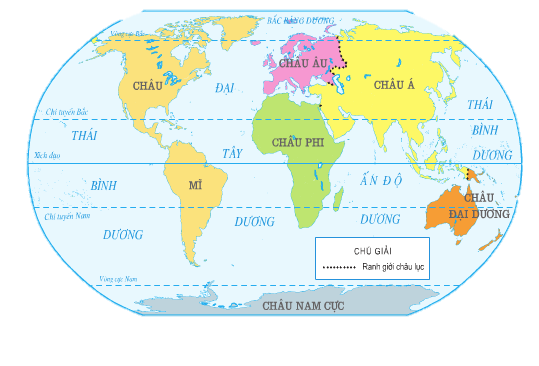 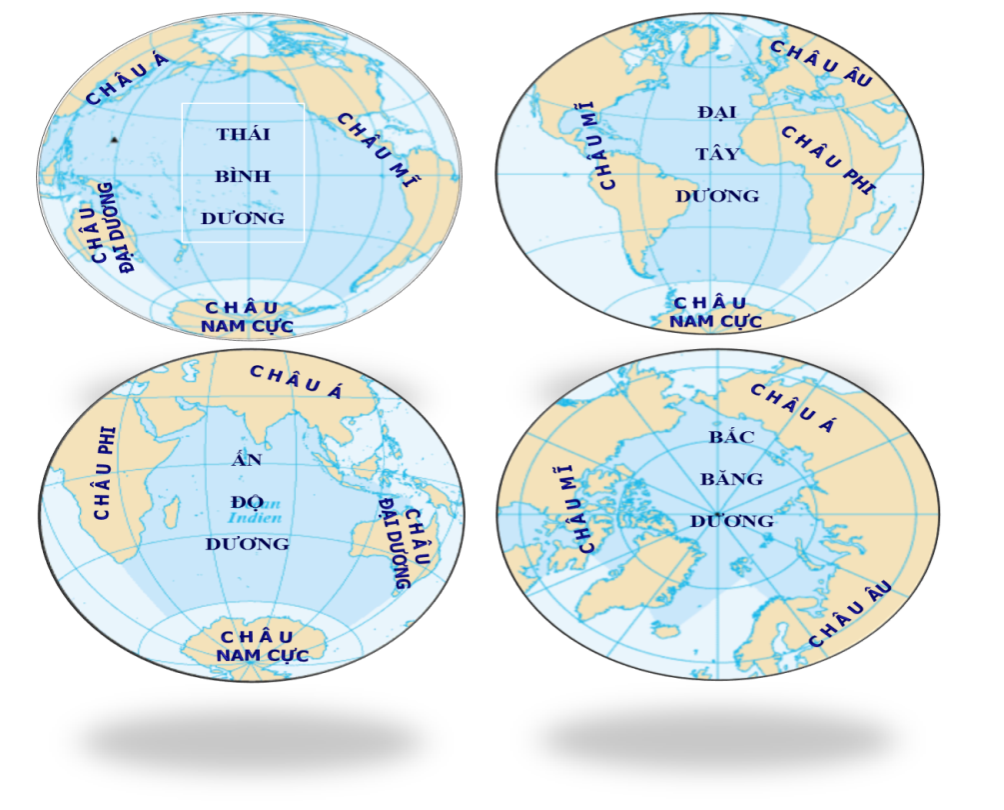 Lược đồ các châu lục và đại dương
Châu Âu, châu Phi, 
châu Nam Cực, châu Mĩ.
Bắc Băng Dương, Ấn Độ Dương, Thái Bình Dương.
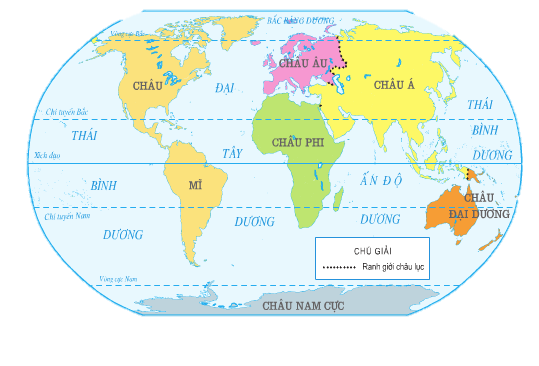 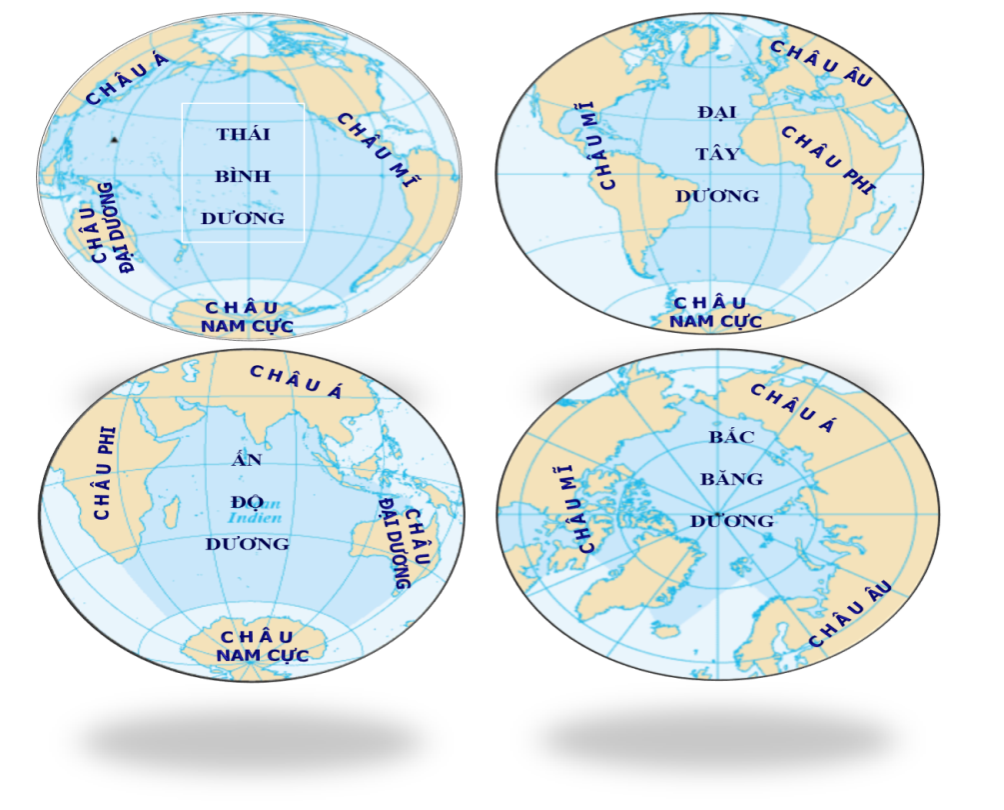 Lược đồ các châu lục và đại dương
Châu Á, châu Âu, châu Mĩ.
Đại Tây Dương, 
Thái Bình Dương.
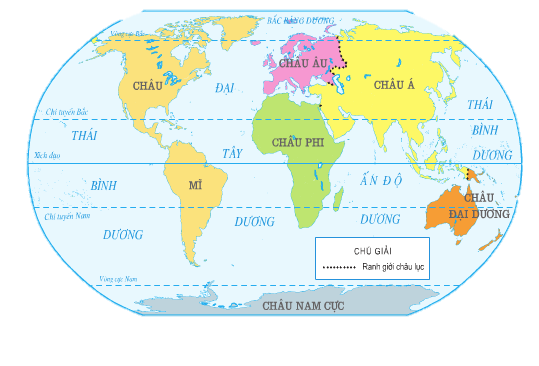 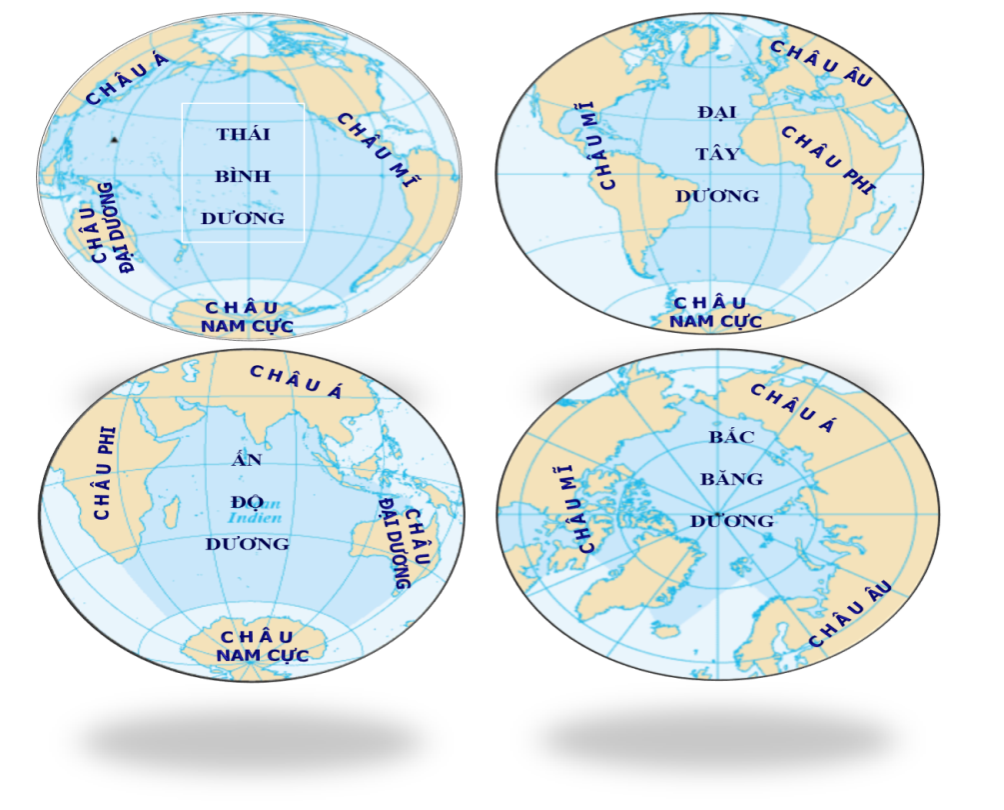 Lược đồ các châu lục và đại dương
Các đại dương chiếm một diện tích rất 
rộng lớn, gấp gần 3 lần diện tích các lục địa.
Châu Mĩ, châu Nam Cực, châu Đại Dương, châu Á.
Đại Tây Dương, Ấn Độ Dương, Bắc Băng Dương.
Châu Á, châu Đại Dương, châu Nam Cực, châu Phi.
Đại Tây Dương, 
Thái Bình Dương.
Bắc Băng Dương, Ấn Độ Dương, Thái Bình Dương.
Châu Âu, châu Phi, châu Nam Cực, châu Mĩ.
Đại Tây Dương, 
Thái Bình Dương.
Châu Á, châu Âu, châu Mĩ.
02
Một  số  đặc  điểm 
của  các  đại  dương
Dựa vào bảng số liệu sau, hãy:
Xếp các 
đại dương theo thứ tự từ lớn 
đến nhỏ 
về diện tích.
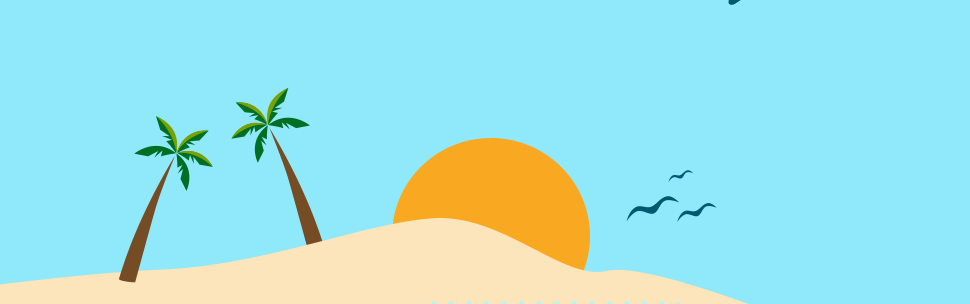 Bảng số liệu về các đại dương
Dựa vào bảng số liệu sau, hãy:
Cho biết 
độ sâu 
lớn nhất thuộc về đại dương nào?
Bảng số liệu về các đại dương
Kết luận
Trên Trái Đất có 4 đại dương đó là: Thái Bình Dương, Đại Tây Dương, Ấn Độ Dương và Bắc Băng Dương.
Thái Bình Dương là đại dương có diện tích và độ sâu trung bình lớn nhất.
Dặn dò
- Xem lại kiến thức bài học.
- Chuẩn bị bài tiếp theo.
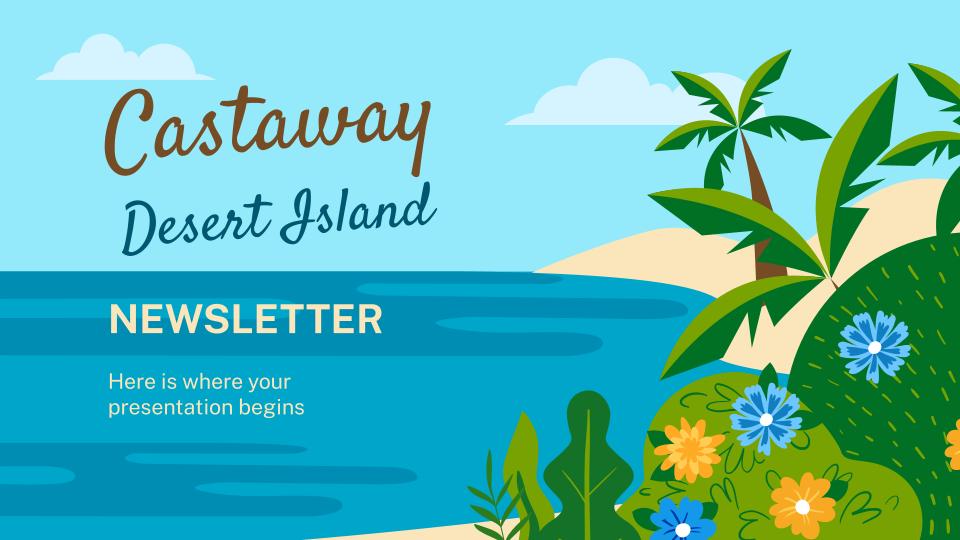 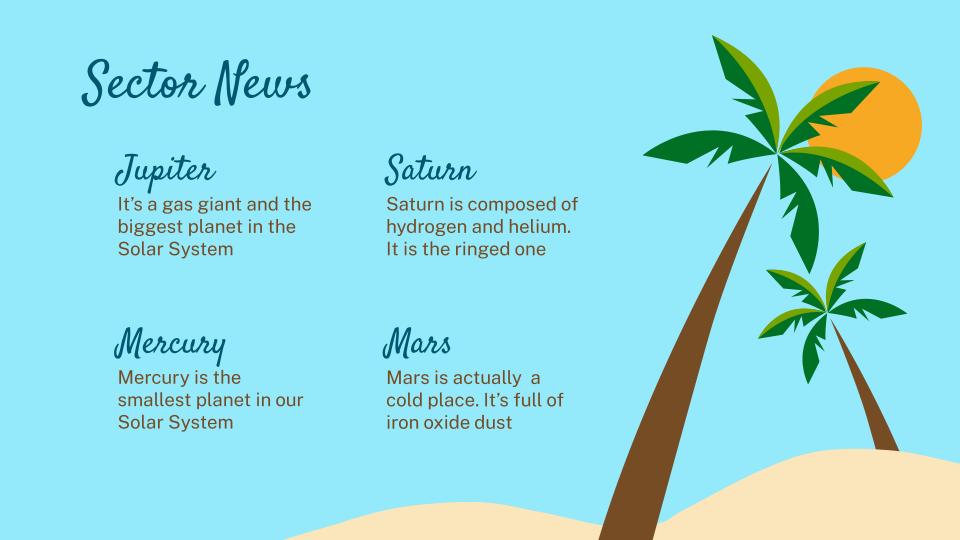